Find the name.
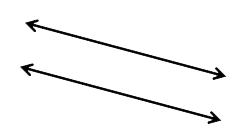 a. point
b. line segment
c. parallel lines
Try again!
Click here to try the problem again.
Great thinking!
Click here to go to the next problem.
Find the name.
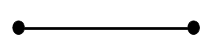 a. point
b. line segment
c. parallel lines
Try again!
Click here to try the problem again.
Way to go!
Click here to go to the next problem.
Find the name.
.
a. point
b. line segment
c. parallel lines
Try again!
Click here to try the problem again.
You’ve got it!
Click here to go to the next problem.
Find the name.
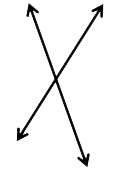 a. line
b. intersecting lines
c. parallel lines
Try again!
Click here to try the problem again.
Fabulous!
Click here to go to the next problem.
Find the name.
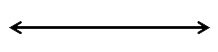 a. line
b. intersecting lines
c. parallel lines
Try again!
Click here to try the problem again.
Way to go!
Click here to go to the next problem.
Name the angle.
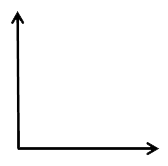 a. right angle
b. acute angle
c. obtuse angle
Try again!
Click here to try the problem again.
Awesome!
Click here to go to the next problem.
Name the angle.
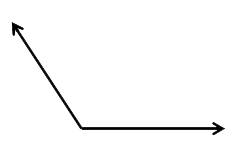 a. right angle
b. acute angle
c. obtuse angle
Try again!
Click here to try the problem again.
Fantastic!
Click here to go to the next problem.
Name the angle.
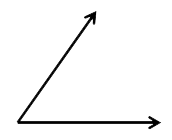 a. right angle
b. acute angle
c. obtuse angle
Try again!
Click here to try the problem again.
Wow!
Click here to go to the next problem.
Name the angle.
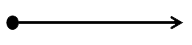 a. right angle
b. ray
c. obtuse angle
Try again!
Click here to try the problem again.
Super!
Click here to go to the next problem.
Name each.
Two lines that cross are called
a. line
b. intersecting lines
c. point
Try again!
Click here to try the problem again.
Terrific!
Click here to go to the next problem.
Name each.
Two lines that never meet or cross are called
a. parallel lines
b. intersecting lines
c. point
Try again!
Click here to try the problem again.
Great work!
Click here to go to the next problem.
Name each.
An exact location in space is a
a. parallel lines
b. intersecting lines
c. point
Try again!
Click here to try the problem again.
Way to go!
Click here to go to the next problem.
Name each.
A set of points that goes on without an end in both directions is a
a. parallel line
b. line
c. point
Try again!
Click here to try the problem again.
Outstanding!
Click here to go to the next problem.
Find the answer.
A pair of intersecting lines will cross
a. 0 times
b. 1 time
c. 2 times
Try again!
Click here to try the problem again.
Keep it up!
Click here to go to the next problem.
Name each.
A part of a line that has one point and goes forever in one direction is
a. a ray
b. a right angle
c. an acute angle
Try again!
Click here to try the problem again.
Wonderful!
Click here to go to the next problem.
Name each.
An angle that forms a square corner is
a. a ray
b. a right angle
c. an acute angle
Try again!
Click here to try the problem again.
Perfect!
Click here to go to the next problem.
Name each.
An angle that is open less than a right angle is
a. a ray
b. a right angle
c. an acute angle
Try again!
Click here to try the problem again.
Fantastic!
Click here to go to the next problem.
Name each.
an angle that is open more than a right angle
a. an obtuse angle
b. a right angle
c. an acute angle
Try again!
Click here to try the problem again.
You’ve got it!
Click here to go to the next problem.
Find the time to fit.
At what time will the hands on a clock make a right angle?
a. 12:15
b. 1:10
c. 2:20
Try again!
Click here to try the problem again.
©www.thecurriculumcorner.com
Perfect!
Click here to go to the next problem.
Find the time to fit.
At what time will the hands on a clock make an acute angle
a. 3: 45
b. 5:00
c. 8:45
Try again!
Click here to try the problem again.
Super!
Click here to go to the next problem.
Find the time to fit.
At what time will the hands on a clock make an obtuse angle
a. 10:00
b. 6:55
c. 3:25
Try again!
Click here to try the problem again.
Wonderful!
Click here to go back to the beginning.